Lobbying 101Advancing your messageand needs to the Legislature
Lon Garrison 
Director of Membership Services
What is Lobbying?

Lobbying is the process whereby information is exchanged and constituents’ views are made known to elected officials. 

The emphasis is on representing a point of view, not necessarily on getting a particular
bill passed.
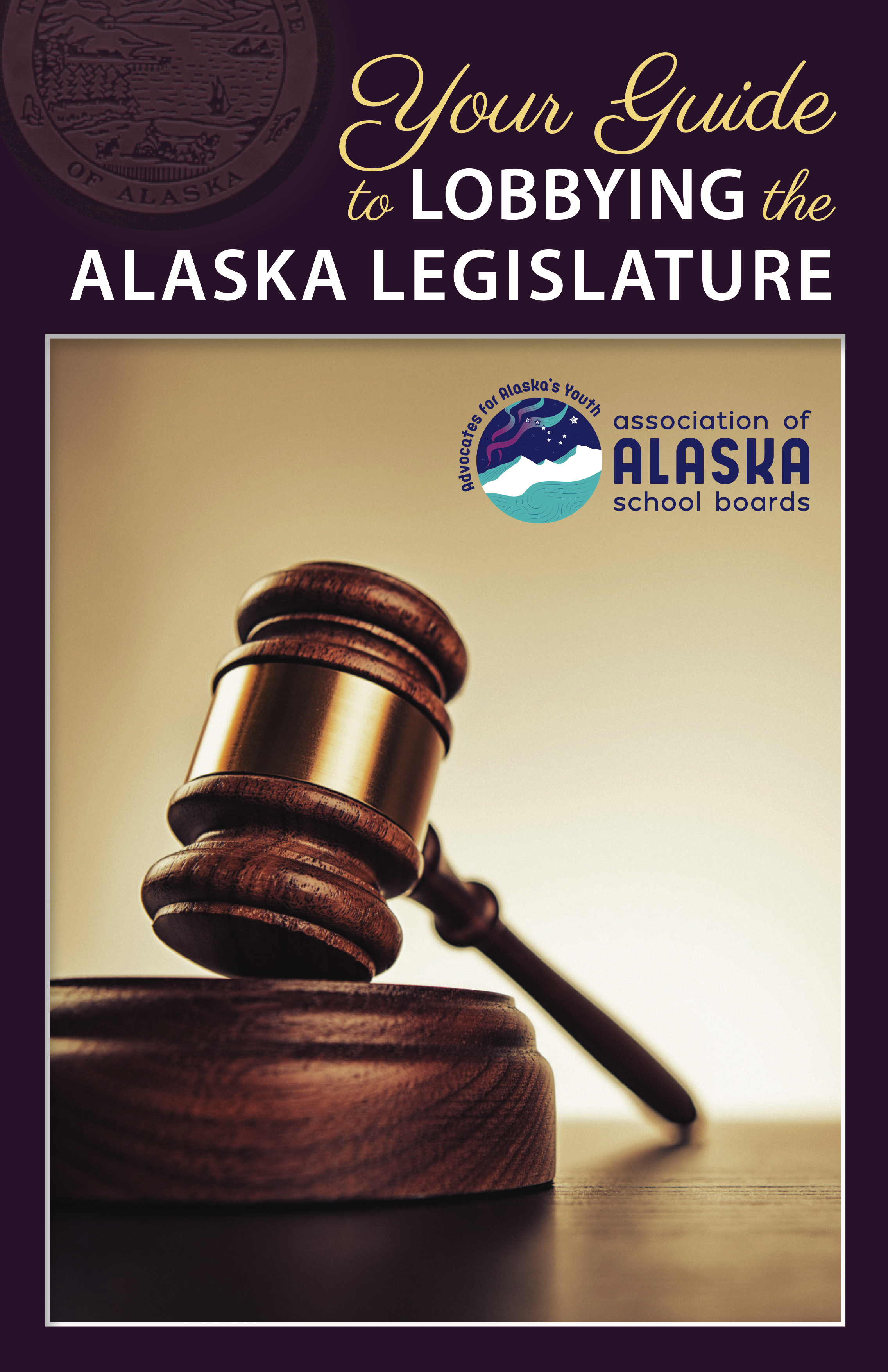 Lets take a quiz to get more familiar with the process.

Each table will have a couple of questions to answer.  Find the chapter they pertain to and we will come back to discuss the answer.
Chapter 1
What are your 2 weapons when you go to talk to your legislators? 
How many people in your group make for an effective meeting? 
What are the 4 tips to keep in mind AT THE MEETING?
Name one tip on developing confidence to talk to your legislator.
Share 2 tips on writing letters to legislative members.
What are important rules to remember when calling your legislators?
Chapter 2
Typically how many committees is a bill referred to?
After a bill has been considered by all committees it was referred to where does it go?
What is a Floor Amendment?
How many readings does a bill have to go through?
What happens if there is a deadlock on a bill?
What are the actions the governor can take on a bill?
Chapter 3
While visiting the Capitol where do you pick up the Daily House and Senate Journals, daily calendar and copies of bills?
What information does the Daily Journal tell you?
What information does the Daily Calendar share with you?
Chapter 3
What is BASIS and how often is it updated?
If you don’t live in Juneau and don’t have access to a digital devise or the Internet what is another option for you?  These are scattered throughout Alaska. 
Who are the 3 reporting services that have various information that can help you gain knowledge of what is happening in the session?
Chapter 4 & 5
What does the top line of a bill indicate? 
Where do you find the house of origin on a bill?
If something is underlined in a bill what does that mean?
If something is in (brackets) what does it mean?
Chapter 4 & 5
What floor of the capitol building is the Legislature on?  Who’s on the right side of the halls?  Who’s on the left side?
Where is the Governor’s office located?
What are 3 reminders about the protocol when you are visiting the galleries?
Chapter 6
What does LIO stand for?
If you send information to your LIO what does your cover sheet need to include?
How would you go about testifying from your LIO?
Where is the closest LIO to your community?
Things to Think About…….
What are some strategies for getting acquainted with the legislators who represent your area and their staff members?

How do you start the conversation with them at their office?
Things to Think About…….
How do you present your perspectives on the AASB position on major issues?   Your district-specific concerns or priorities? 

What do you do if the staff member or legislator disagrees with you?
Things to Think About…….
What are some strategies to convince the legislator that your position is correct?
What can you expect a legislator to do or say about your request for action on a particular bill or issue?
Things to Think About…….
PRACTICE, PRACTICE!
Know your story, know your facts!
Be firm, confident & courteous!
Always be gracious & respectful
Thank  You!

Good luck!

Our kids depend upon you!